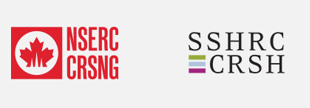 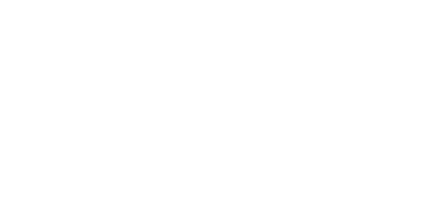 De meilleures données, une charge moins lourde, un impact plus important : 

La valeur des identifiants permanents (PID) dans l'écosystème de la recherche
John Aspler, responsable de la communauté canadienne des identificateurs persistants, RCDR
Adam Eikenberry, directeur des opérations de service, CRSNG/CRSH
Mike Nason, bibliothécaire de l'Open Scholarship & Publishing, UNB
Robyn Nicholson, responsable des projets stratégiques, UNB
[Speaker Notes: Bonjour à tous, welcome !

J'ai hâte de vous parler de notre travail en vue de l'élaboration et de la mise en œuvre d'une stratégie nationale pour les identificateurs persistants (PID) au Canada !]
Ordre du jour
Qu'est-ce qu'un PID ? Une très brève introduction
Les MIP au Canada : Une stratégie nationale
Valeur et cas d'utilisation
Valeur des PID pour les bailleurs de fonds
Valeur des PID pour les bibliothèques
Valeur des PID pour les OVPR
Questions/Discussion
2
Qu'est-ce qu'un PID ? 
Une très brève introduction
3
[Speaker Notes: John Aspler : Vous connaissez sans doute les PID (Persistent Identifiers). Mais avant de faire le point sur le programme PID, je vais passer rapidement en revue ce qu'est un PID et ce qu'il fait, afin que nous soyons tous sur la même longueur d'onde.]
Identifiants persistants (PID)
"Un identifiant persistant (PID) est une chaîne de caractères numériques unique au monde, associée à une seule chose ou entité.
- Coopérative MoreBrains, 2022
PID
Persistant
Mondial 
Unique
Chaîne de caractères
Numérique

La persistance n'est pas inhérente - les PID doivent être soutenus par les agences d'enregistrement des PID (par exemple, ORCID) - et par votre soutien !
"Les PID sont les ancres qui facilitent les liens entre les éléments d'information connexes... Les ID sont des étiquettes qui se réfèrent à une entité spécifique dans le paysage de l'information, telle qu'un objet, une organisation, une personne ou un ensemble de données..." 
- Leggott et al, 2022
ORCID iD : https://orcid.org/0000-0001-7055-4357
DOI (publications) : https://doi.org/10.26522/ssj.v16i2.2702
ROR (organisations) : https://ror.org/03yrm5c26
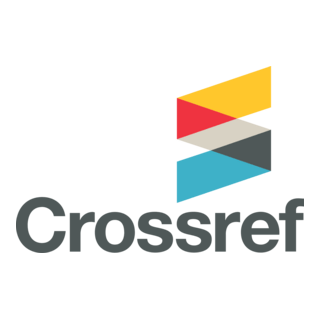 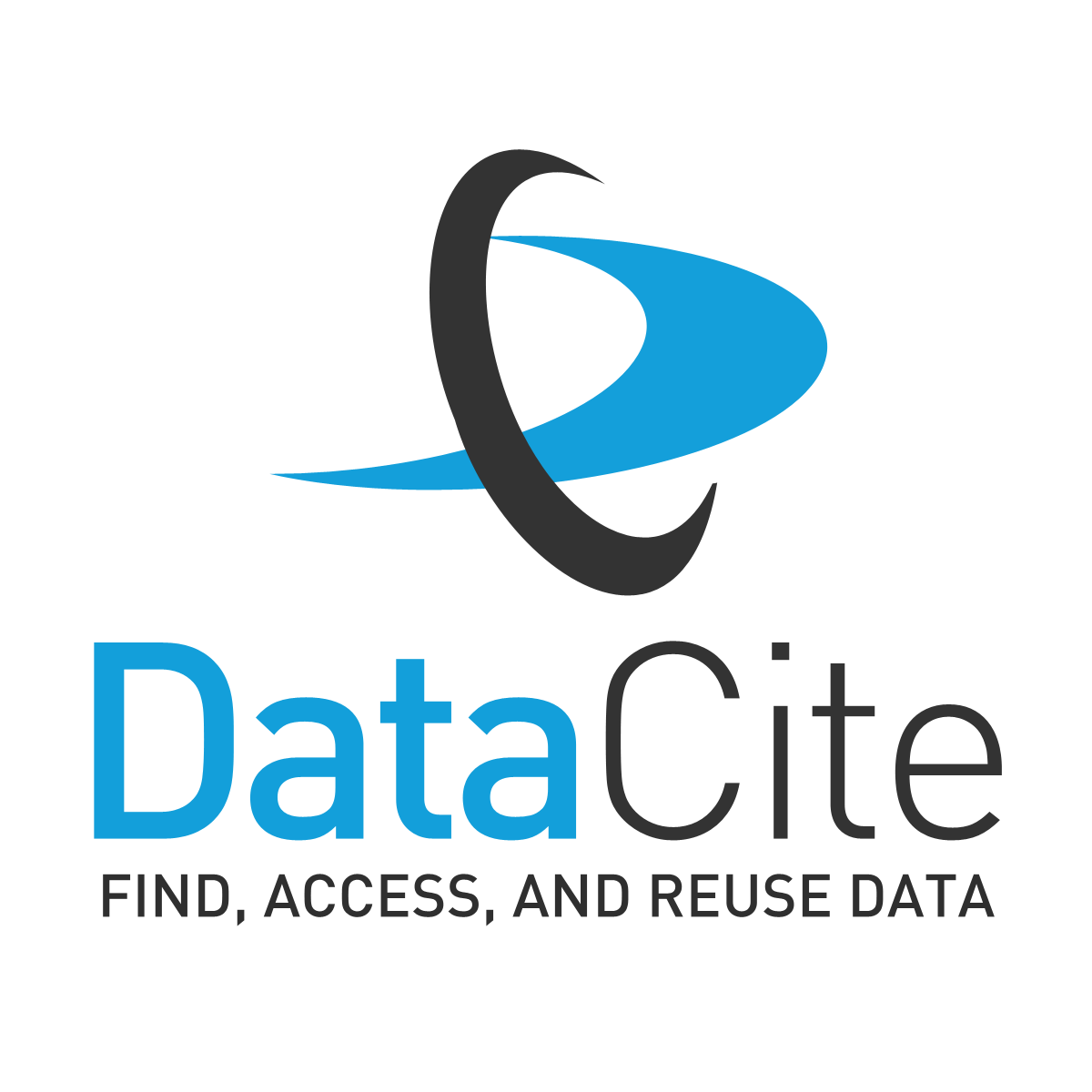 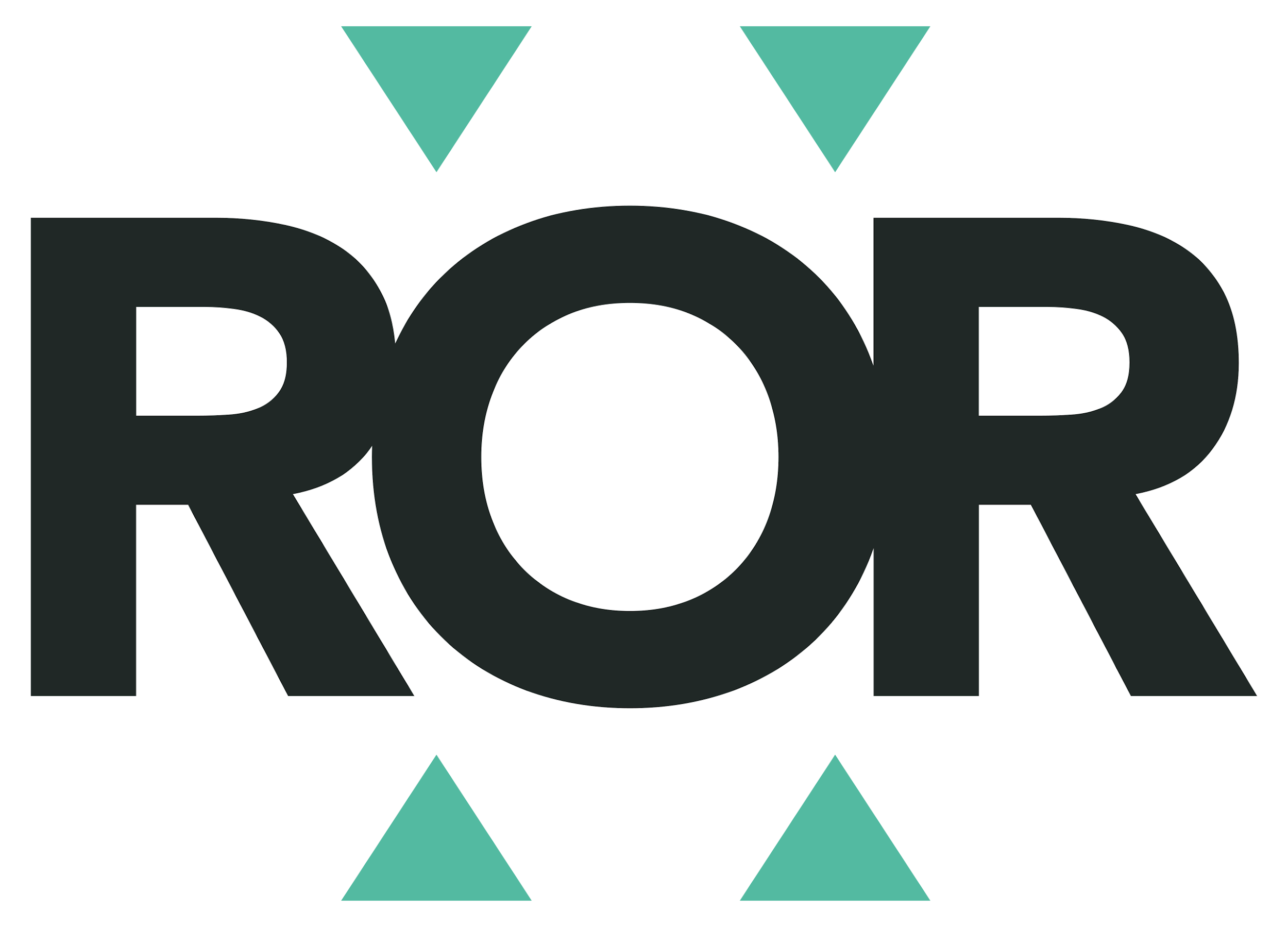 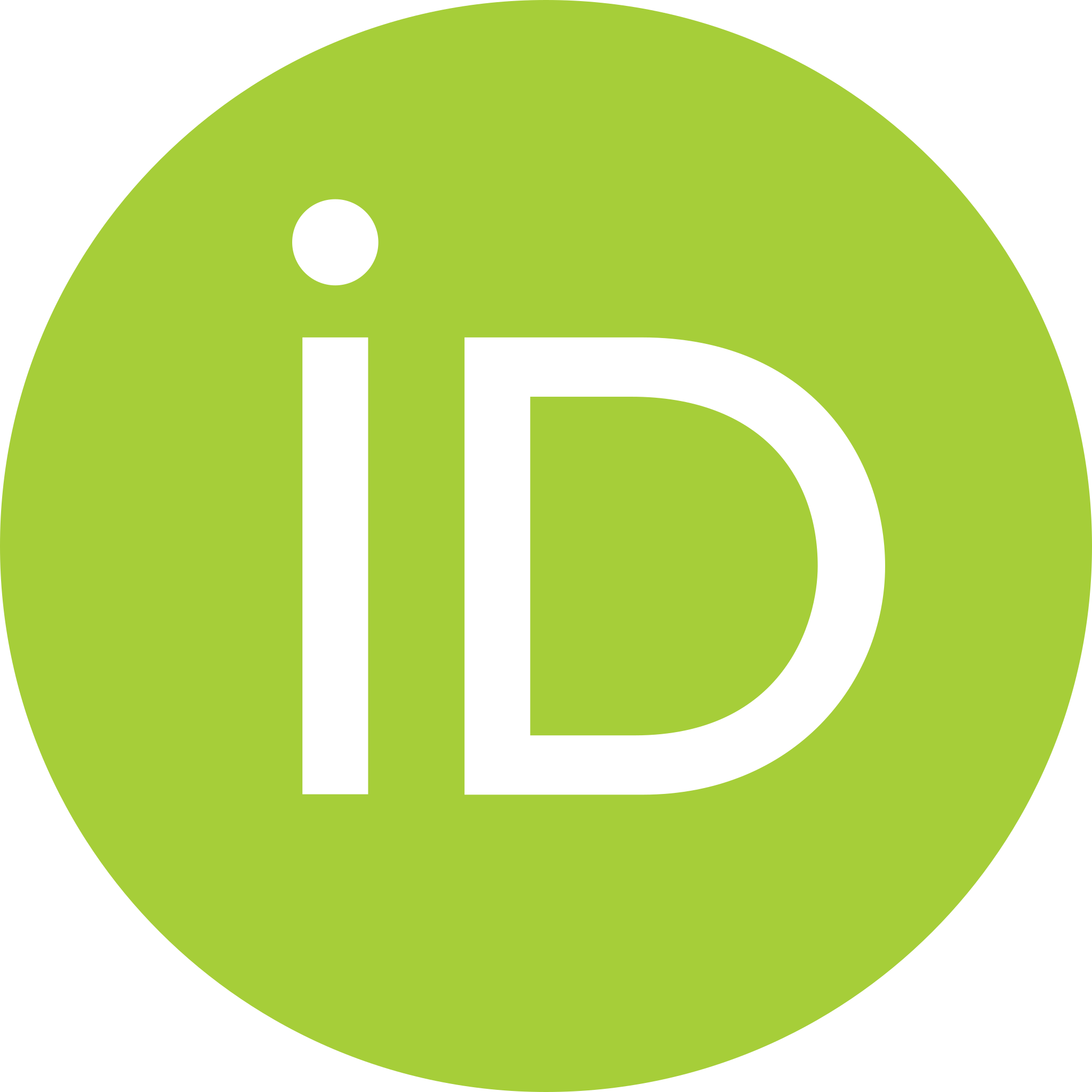 [Speaker Notes: Un PID est "une chaîne de caractères numériques unique au monde associée à une entité spécifique".]
Interopérabilité
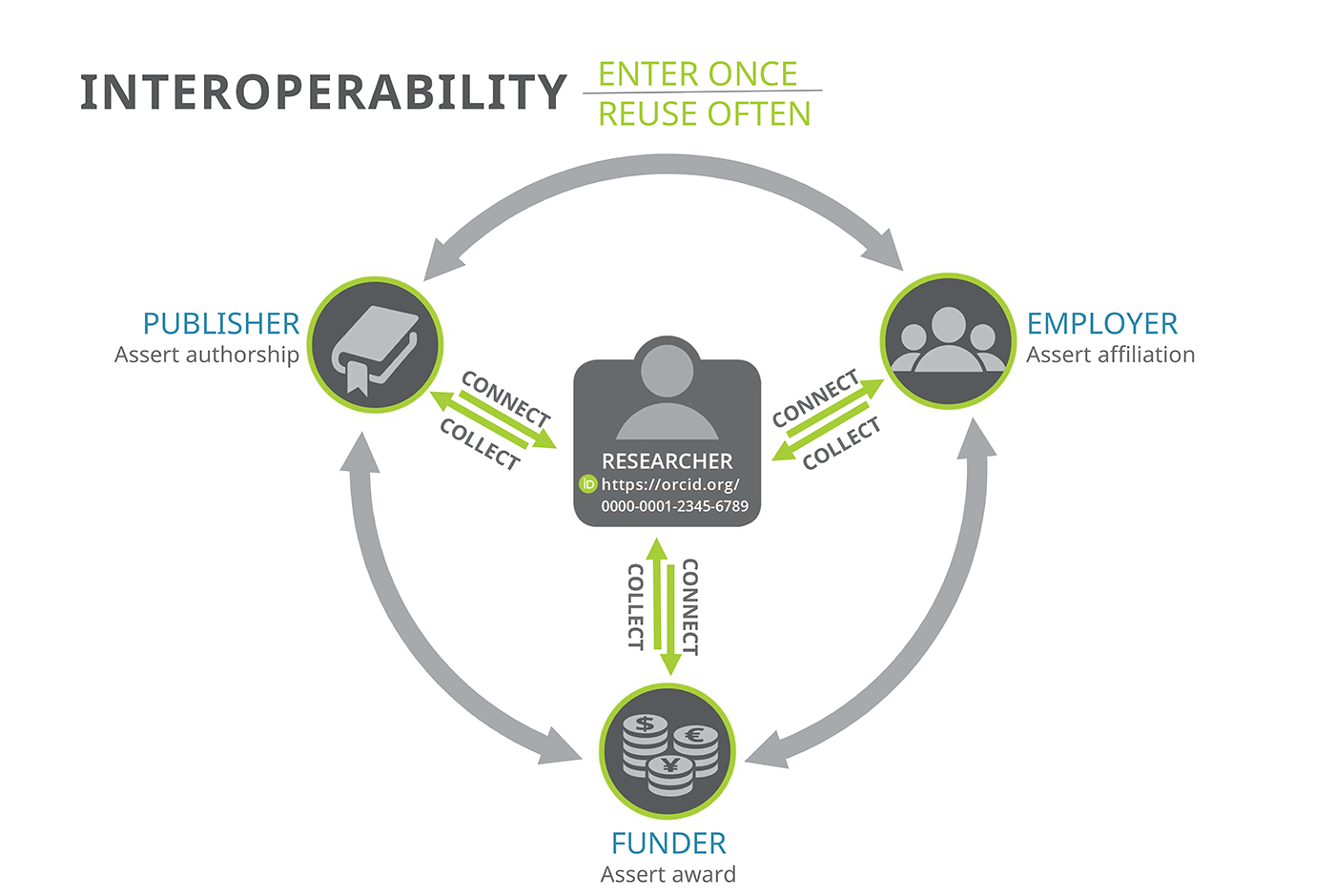 5
[Speaker Notes: Des gains de temps potentiellement considérables
Utile pour la recherche
Interconnexion entre les services
l'épine dorsale de l'infrastructure savante ouverte]
Identificateurs persistants (PID) au Canada
Consortium ORCID Canada 
 55 membres (U15, bailleurs de fonds)
 NSERC, SSHRC, FRQ, CFI
 82 intégrations de systèmes
160K sur 250K iDs actifs (.ca)
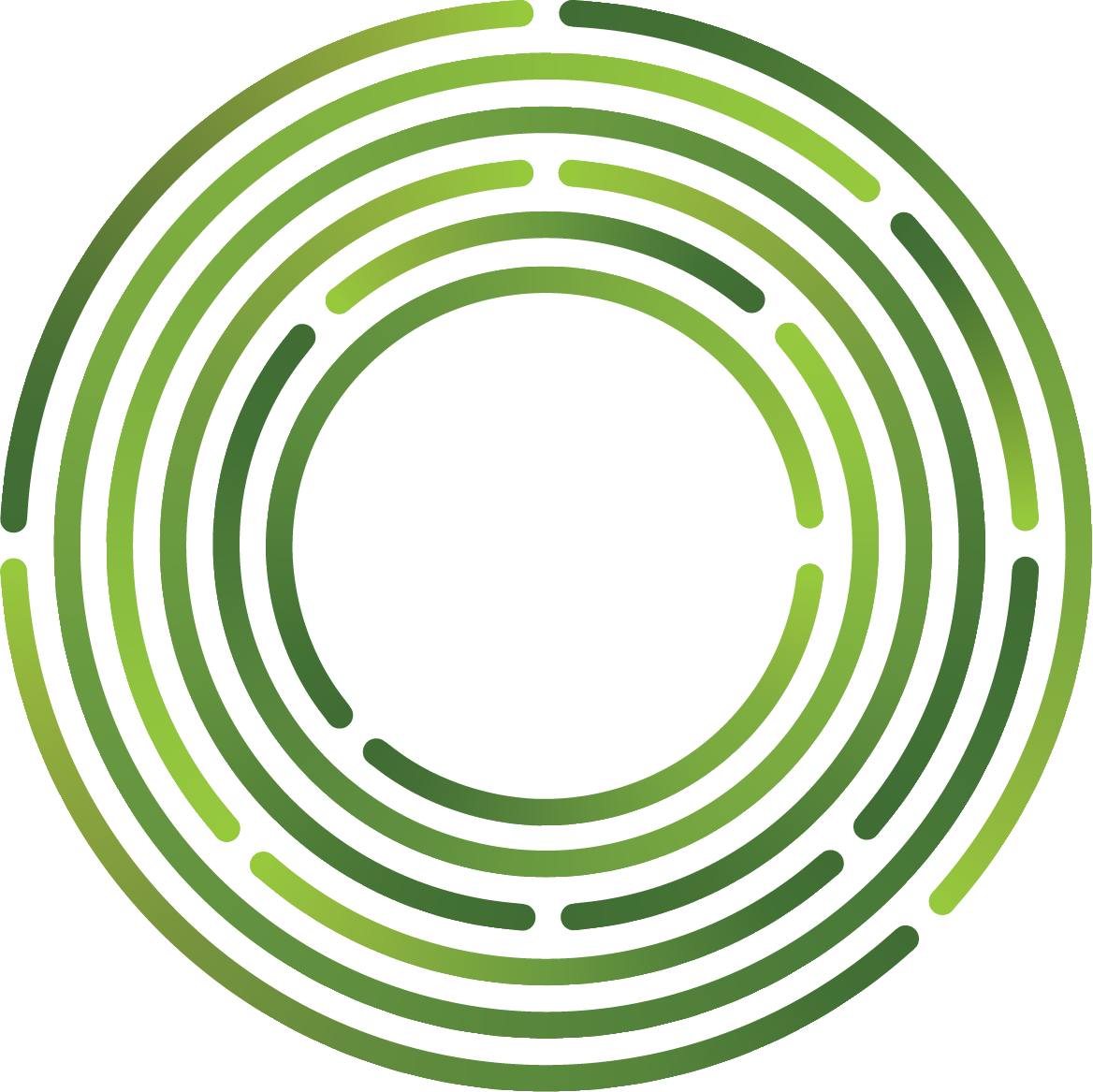 Consortium DataCite Canada
 85 membres
 107 dépôts
 750 000 DOI
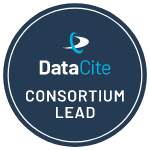 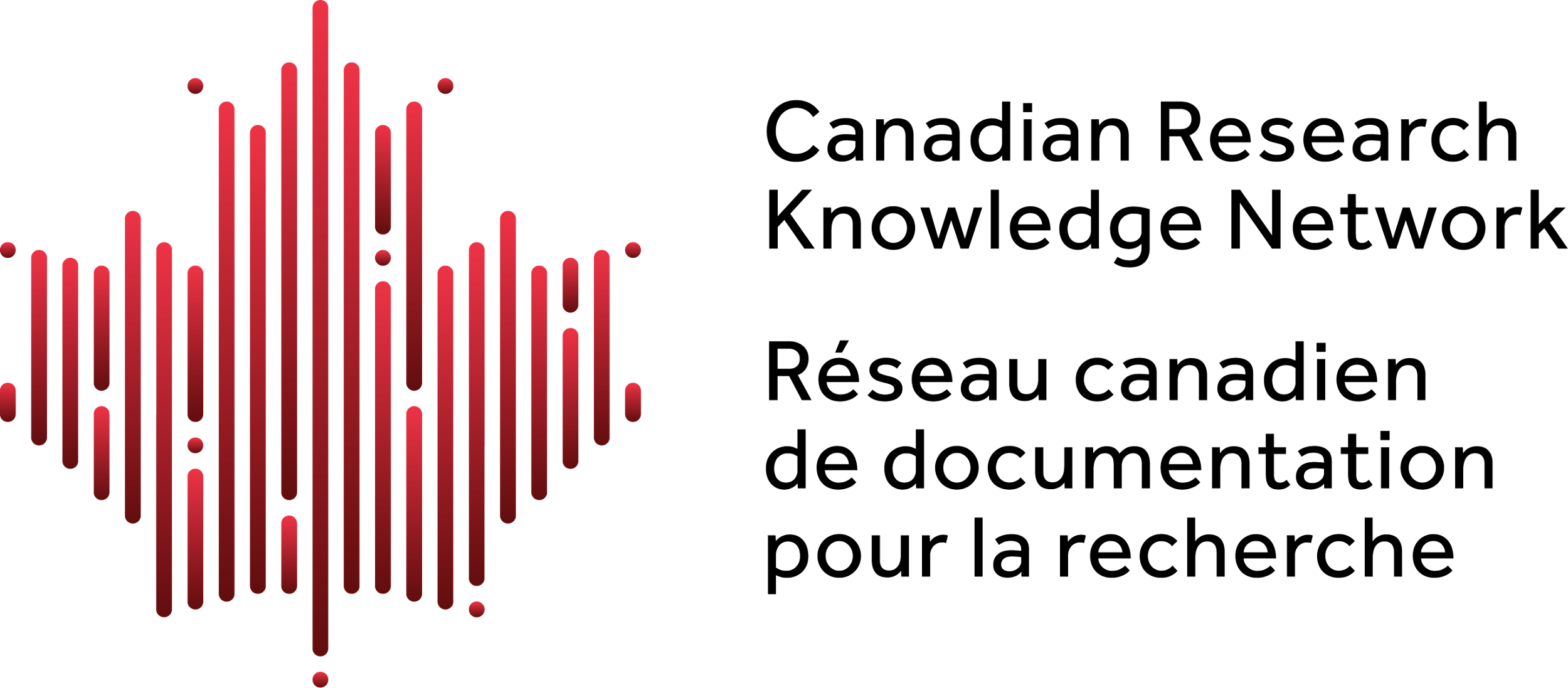 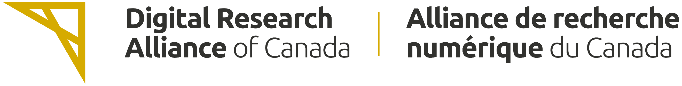 6
[Speaker Notes: Le RCDR gère deux consortiums canadiens qui soutiennent l'adoption nationale des identificateurs persistants (PID) :
Consortium ORCID-CA dont le CRKN est le responsable administratif et qu'il héberge depuis 2017
Et depuis 2020, en partenariat avec l'Alliance pour la recherche numérique au Canada (l'Alliance), le RCDR cogère également le Consortium DataCite Canada

Pour une vue d'ensemble :
ORCID est une organisation mondiale à but non lucratif qui aide les chercheurs à s'identifier et à se désambiguïser grâce à l'utilisation d'iD ORCID (un PID pour People). ORCID-CA est le consortium national canadien d'ORCID qui aide les institutions canadiennes à intégrer ORCID dans leurs systèmes locaux et à promouvoir l'utilisation d'ORCID par les chercheurs. Nous comptons actuellement 55 membres dans 9 provinces, dont tous les membres de l'U15 et plusieurs grands bailleurs de fonds canadiens tels que le CRSNG, le CRSH, le FRQ au Québec et la FCI (notre membre le plus récent).

De même, DataCite est une agence mondiale d'enregistrement d'identificateurs d'objets numériques qui permet l'enregistrement de DOI - un PID pour les résultats de la recherche tels que les ensembles de données. Le Consortium DataCite Canada veille à ce que les institutions canadiennes puissent bénéficier d'un soutien durable pour l'enregistrement des DOI auprès de DataCite. Nous comptons actuellement 85 membres avec 107 dépôts, et environ sept cent cinquante mille DOI ont été enregistrés à ce jour par nos membres. De nombreux ministères font également partie de ce consortium (comme Pêches et Océans Canada, Environnement et Changement climatique Canada, Statistique Canada, par exemple).]
Gouvernance du PID
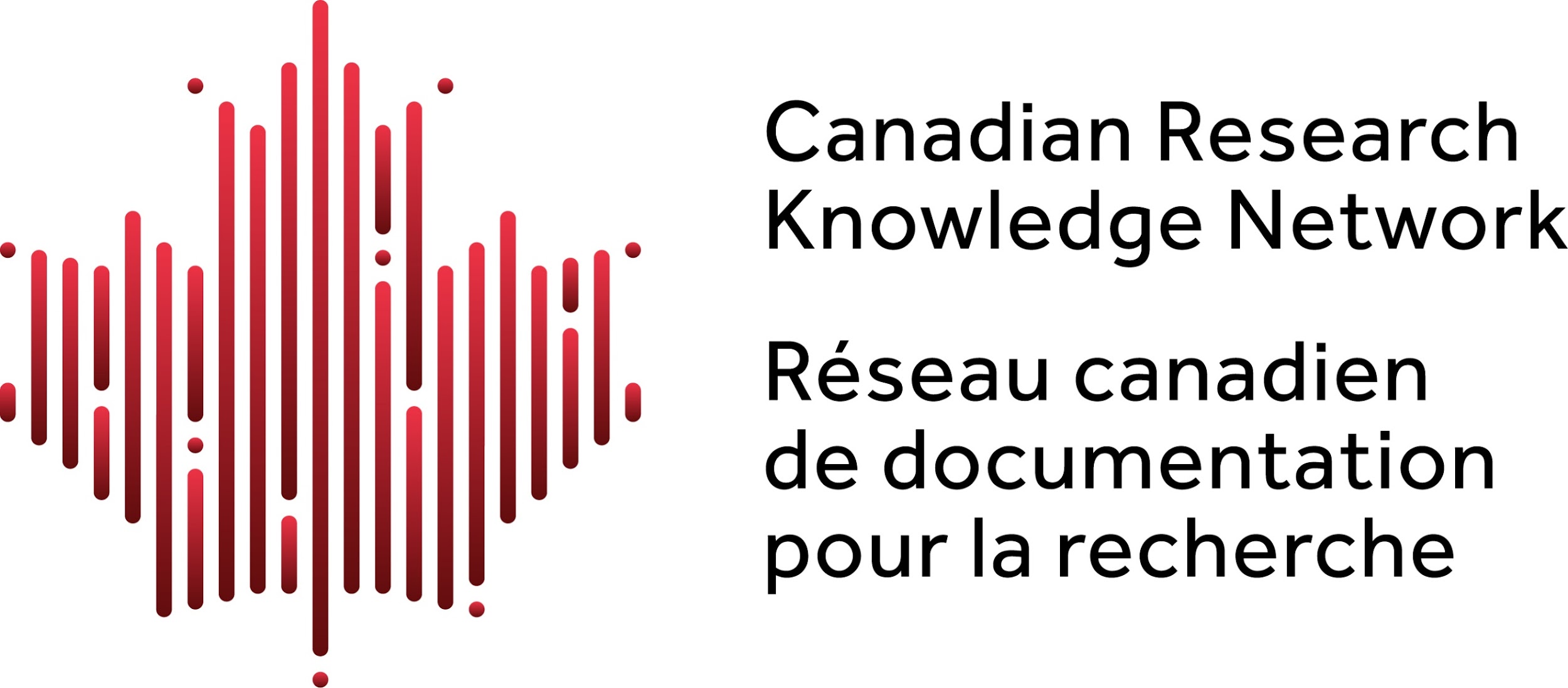 CPIDAC
ORCID Canada 
Comité de direction
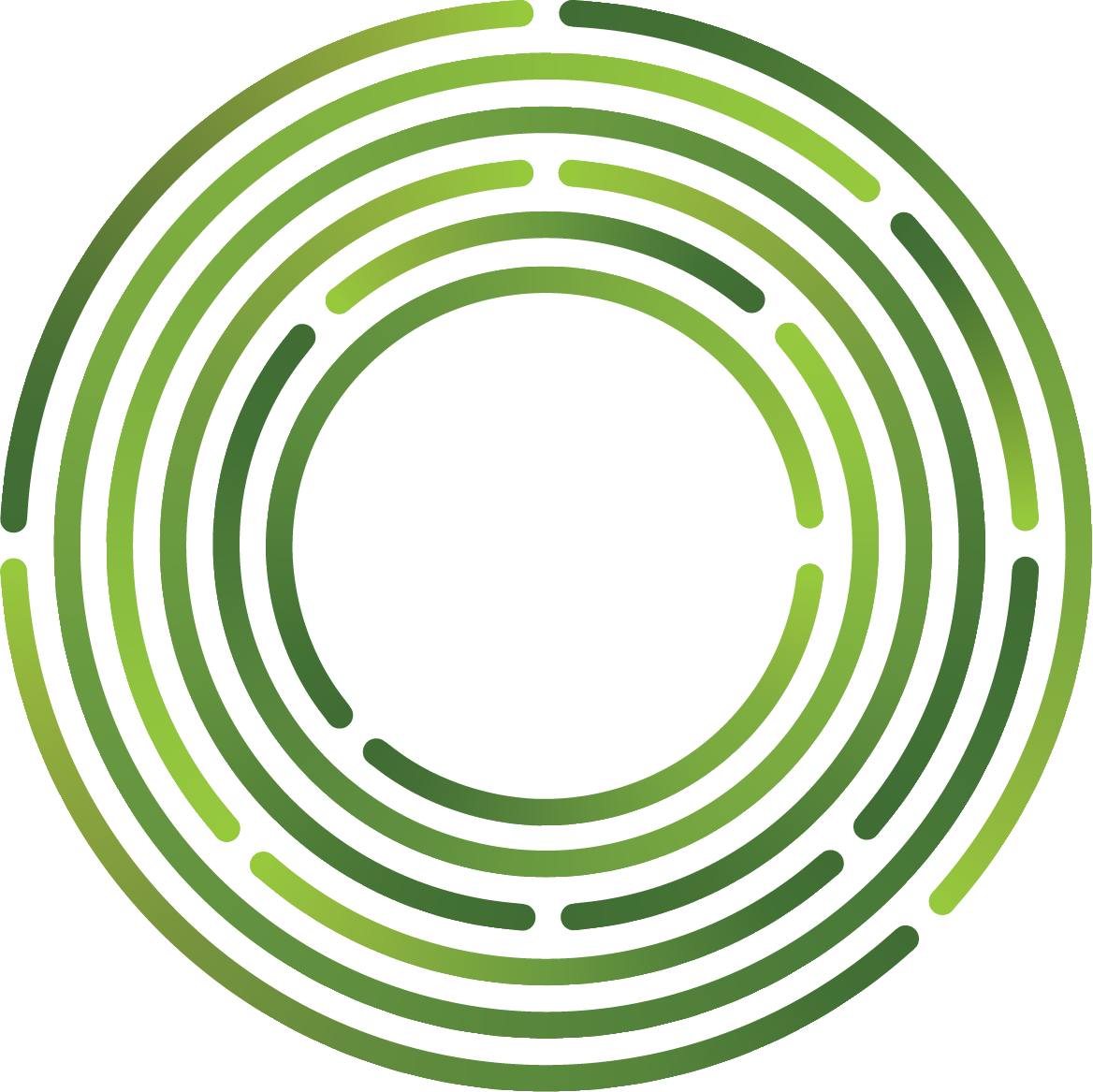 Comité consultatif canadien sur les identificateurs persistants
Comités directeurs composés/élus par les membres
Comité consultatif commun, conseillant les deux consortiums PID bilingues
Élaboration et mise en œuvre de la stratégie du PID
Comité composé de
Bailleurs de fonds
Associations et consortiums de bibliothèques
Infrastructure de recherche numérique
Autres (par exemple, DSI, administrateurs de recherche)
Financement de l'Alliance pour la recherche numérique au Canada
DataCite Canada 
Comité de direction
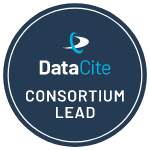 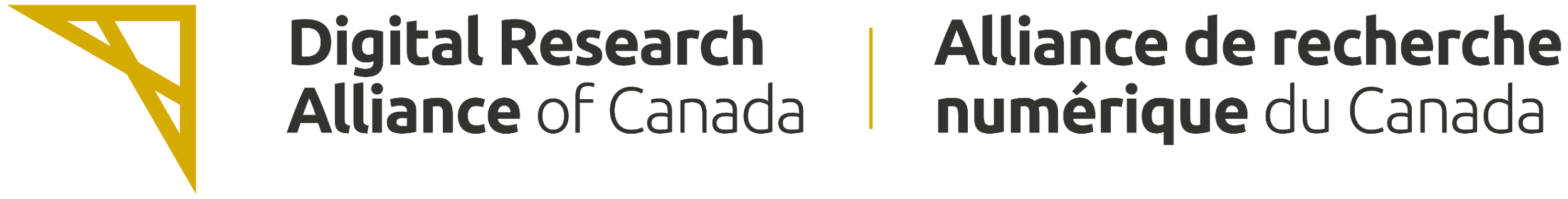 7
[Speaker Notes: En termes de gouvernance des NID, les deux consortiums ont des comités de direction composés d'institutions membres et sont soutenus et guidés par un comité consultatif conjoint appelé Comité consultatif canadien sur les identificateurs persistants (CPIDAC). Ce comité conseille les deux consortiums d'identificateurs persistants et leurs comités directeurs respectifs et envisage également des mécanismes pour une stratégie nationale plus large en matière d'identificateurs persistants, y compris d'autres identificateurs persistants (par exemple, le registre des organismes de recherche ROR).
Le CPIDAC est composé d'un large éventail de parties prenantes issues de l'ensemble du paysage du financement de la recherche. Nous comptons parmi nos membres des représentants de
Les bailleurs de fonds fédéraux apprécient le travail des trois agences
Bailleurs de fonds provinciaux du Québec, de l'Alberta et de la Colombie-Britannique
Infrastructure de recherche numérique canadienne (par exemple, Scholar's Portal, Érudit, PKP)
Consortiums de bibliothèques de recherche canadiennes (par exemple, CARL, OCUL, PBUQ)
Et un certain nombre d'autres acteurs du monde universitaire (par exemple, les DSI du CUCCIO et les administrateurs de la recherche du CARA).
Le CPIDAC joue donc un rôle important dans la collaboration nationale pour les maladies infectieuses pulmonaires.

Il est juste de dire que cette solide structure de gouvernance est l'un des éléments clés qui rend l'approche du Canada unique - par le biais de ces comités, nos parties prenantes sont profondément engagées à tous les niveaux du développement et de la mise en œuvre des DPI dans l'écosystème de recherche canadien, ce qui contribue réellement à stimuler la stratégie nationale en matière de DPI.]
Les MIP au Canada : Une stratégie nationale
8
[Speaker Notes: John Aspler]
Stratégie nationale PID
Pourquoi une stratégie nationale ?
Phases I et II
Phase III
Prochaines étapes
RCDR, Alliance, CPIDAC
Consultations communautaires
Rapport MoreBrains (Phase I)
Boîte à outils de communication (phase II)
Entités prioritaires du PID (phase II)
Réunion annuelle en personne de la CPIDAC
Une liste de contrôle pour réussir
Vision, mission, principes
Analyse des lacunes
Matrice de sélection des PID
Rapport final/recommandations
Une approche communautaire
Collaboration intersectorielle
Financement national pour soutenir les initiatives centralisées
Politiques nationales (Open Science)
Plan de travail stratégique
Plan d'action entité par entité
Capacité technique
Stratégie d'engagement
[Speaker Notes: Pourquoi une stratégie nationale ?  L'intérêt des PID est qu'ils relient tous les éléments entre eux. Cela ne peut se faire sans une approche orientée vers la communauté et centrée sur elle. Cela nécessite une collaboration importante entre tous les secteurs de la recherche - universités (y compris les bureaux de recherche et les bibliothèques), ministères, bailleurs de fonds, éditeurs, etc. En outre, le soutien, l'orientation et le financement de ces initiatives au niveau national profiteront à l'ensemble de la recherche canadienne et aideront les institutions à atteindre certains de leurs objectifs en matière de science ouverte ou de libre accès. Il y a quelques années, le gouvernement canadien a publié des orientations et des exigences pour la recherche gouvernementale sur la science ouverte et les DPI figurent dans les plans d'action en cours d'élaboration. En fin de compte, les ressources et les politiques locales exigent une réponse nationale aux DPI, même s'il s'agit essentiellement d'initiatives internationales. 

Phase I & II : Dans la phase I, le RCDR, l'Alliance et le CPIDAC ont travaillé avec le consultant MoreBrains Cooperative pour élaborer un rapport, une liste de conditions préalables à l'élaboration et à la mise en œuvre réussies d'une stratégie nationale en matière de DPI. Ce travail a impliqué la consultation des parties prenantes - entretiens et ateliers - et nous a conduits à la phase suivante de ce travail. Au cours de la phase II, un grand nombre de résultats ont été élaborés avec MoreBrains (pour être transformés en une boîte à outils), y compris un PID 101 et un énoncé de problème pour toutes les parties prenantes, une présentation de la stratégie nationale et un exposé politique pour les administrateurs et les décideurs, ainsi que des diapositives modèles et une infographie qui peuvent être adaptées à n'importe quel public selon les besoins. Huit entités prioritaires ont été identifiées - les types d'entités de recherche pour lesquelles les parties prenantes canadiennes veulent des PID (par exemple, les chercheurs, les publications, les logiciels) - et les prochaines étapes consisteront principalement à identifier les PID et les intégrations de PID à privilégier pour soutenir ces entités de recherche prioritaires pour la communauté.

Phase III : Cette dernière phase d'élaboration de la stratégie, qui s'est achevée en 2024, nous a permis de passer à la tâche la plus concrète : déterminer quels DPI devraient être appliqués à quelles entités pour résoudre quels problèmes dans l'écosystème de la recherche canadienne. Un rapport sur les DPI prioritaires, une analyse des lacunes et des recommandations, guidés par une vision, une mission et des principes nouvellement élaborés pour la stratégie DPI, nous permettront de passer de l'élaboration de la stratégie à sa mise en œuvre.

Prochaines étapes : En effet, c'est là que nous en sommes aujourd'hui. Nous avons élaboré un plan de travail stratégique réalisable, nous élaborons des lignes directrices (plans d'action entité par entité), nous développons notre capacité technique et nous avons commencé à nous engager largement auprès de notre communauté (en commençant par une importante mise à jour du site web, y compris la publication de la boîte à outils de communication, de la matrice de sélection du DIP et du rapport final/des recommandations).]
Rapport final : PID prioritaires pour les entités prioritaires
10
[Speaker Notes: Le rapport final fournit des orientations claires et concrètes sur la question "quels PID pour quelles entités au Canada". Cependant, les différents PID pour les différentes entités sont à des niveaux de maturité différents. La matrice de sélection des NID met en outre en évidence les différentes capacités et limites de la plupart de ces NID. Nous vous invitons à examiner le tableau récapitulatif ci-dessous, avec les recommandations énumérées dans le rapport de MoreBrains.]
Valeur des PID pour les bailleurs de fonds
Non classifié, protégé B ou A
Identifiants permanents pour les bailleurs de fonds
Présenté par : Adam Eikenberry
Date : 06/05/2025
Direction des services administratifs Direction des services communs

Information et innovation Division des solutions

Direction services administratifs commun
Division des solutions d'information et d'innovation
Identifiants permanents pour les bailleurs de fonds
Développements récents
Dans le cadre de la plateforme de convergence, le CRSNG et le CRSH ont mis en place une intégration avec ORCID, ce qui permet aux candidats de lier leur profil et d'extraire les détails de leur contribution de leur profil ORCID pour remplir leur CV.

Au fur et à mesure de l'avancement des travaux sur la plateforme TGMS, les trois agences envisagent d'inclure l'intégration ORCID et de permettre une intégration plus poussée des PID.

Restez à l'écoute !
Les intégrations entre les systèmes d'octroi de subventions et les identificateurs permanents (par exemple ORCID) offrent la possibilité de faciliter le flux d'informations entre les systèmes d'octroi de subventions et les profils des chercheurs. Il peut s'agir d'alimenter les profils ou les CV de candidature avec des détails sur l'emploi ou la contribution, de renvoyer les récompenses vers les profils des chercheurs, etc.
Comme de plus en plus de bailleurs de fonds permettent ces intégrations, les chercheurs peuvent conserver un profil unique tel qu'ORCID et l'utiliser pour alimenter plusieurs bailleurs de fonds.
En reliant différents PID, il est possible de comprendre l'impact de politiques telles que le libre accès et de suivre les récompenses accordées aux publications.
13
5/15/20255/13/2025       PID pour les bailleurs de fonds
Comprendre les avantages
Avantages
Utilisation à l'échelle mondiale : Les intégrations de PID augmentent avec les bailleurs de fonds dans le monde entier, ce qui nous permet de soutenir les applications locales et internationales.
Réduction de la charge de travail des chercheurs : Saisir les informations une seule fois dans un profil unique tel qu'ORCID, et les utiliser pour alimenter plusieurs systèmes.
Mesurer l'impact : Grâce aux effets de réseau des PID, les bourses peuvent être reliées à des chercheurs et à des résultats.
Mesurer l'impact des politiques : Peut aider à mesurer l'impact et l'adoption des politiques des bailleurs de fonds telles que l'accès libre.
Réutilisable avec les systèmes institutionnels : De plus en plus d'institutions mettent en place des intégrations PID, les informations de profil peuvent être plus facilement transférables entre les financeurs et les institutions.
Utilisable avec les CV narratifs : Bien que les agences et les autres bailleurs de fonds mettent en place davantage de CV narratifs, ils contiennent encore des informations de base ainsi que des détails sur les contributions qui peuvent tirer parti de ces intégrations et permettre aux chercheurs de se concentrer sur la contextualisation des contributions avec leurs récits.
14
5/15/20255/13/2025       Sensibilisation à la sécurité des voyages d'affaires internationaux présentée par la Division IIS de la CASD
[Speaker Notes: Autres exemples d'hameçonnage

Spear Phishing (hameçonnage) -
Tentative d'hameçonnage ciblé utilisant une certaine connaissance de la vie de la cible, par opposition à une attaque large et aveugle de type "filet". Il peut s'agir, par exemple, d'obtenir le nom de la mère, du fils, du partenaire, du collègue, etc. d'une personne et d'usurper l'identité de cette personne en lui envoyant un courrier électronique afin de lui soutirer des informations sensibles, des fonds, etc.

Attaque de baleine - 
Une campagne d'attaque coordonnée, généralement dirigée contre un chef d'État ou de gouvernement.

Vishing ou hameçonnage vocal - 
Les principes sont les mêmes que pour les autres types de courriels frauduleux et d'attaques, mais ils sont effectués par téléphone à l'aide de numéros et d'identifiants d'appel usurpés.]
Valeur des PID pour les bibliothèques
Je pense que l'on a l'impression que les bibliothèques se concentrent uniquement sur les collections de publications à des fins de recherche.
16
Mais notre/mon travail consiste également à aider les chercheurs à rendre leurs travaux aussi accessibles que possible aux communautés qui en ont besoin.
17
Et, chose incroyable, mon travail consiste également à aider les chercheurs à comprendre les implications de la manière dont ils partagent leurs travaux.
18
Bibliothèques...
publier et soutenir des revues
diffuser la recherche par le biais de dépôts institutionnels
plaider en faveur de l'intégrité et de la transparence académiques
faciliter l'accès libre et l'auto-archivage
aider les chercheurs à s'y retrouver dans les mandats des bailleurs de fonds
aider les chercheurs à s'y retrouver dans le libre accès
aider les chercheurs à s'y retrouver dans les politiques des éditeurs
aider les chercheurs à faire valoir leurs droits d'auteur
aider les chercheurs à comprendre la gestion des données de recherche
préserver et diffuser les données de la recherche
aider leurs bureaux de recherche 
aider les chercheurs à évaluer les publications à soumettre
aider les chercheurs à s'orienter dans les tendances modernes de l'édition savante
... Je pourrais continuer, mais nous sommes limités dans le temps.
19
Ce travail est souvent facilité par ce que l'on appelle l'infrastructure savante ouverte.

L'infrastructure savante ouverte repose sur des métadonnées lisibles par machine.
20
Les identificateurs permanents sont des métadonnées lisibles par machine. Ils révèlent les liens entre les œuvres, les auteurs et les institutions.

Ils permettent de gagner du temps.
21
Par exemple...
w/Diffusion et publication
un auteur tente de déterminer quelle version d'une œuvre il est autorisé à partager pour répondre au mandat d'un bailleur de fonds... 
OAWorks API pour trouver les politiques collectées, les licences de droits d'auteur et les exigences en utilisant uniquement un DOI
publication déposée sur leur profil ORCID automatiquement
peut savoir qu'ils ont publié
nous pouvons pousser les enregistrements en amont pour les versions ouvertes
une revue hébergée souhaite lier un ensemble de données et des métadonnées de financement à ses articles publiés pour la collecte de métadonnées en aval, nous nous appuyons sur Crossref, ROR et le registre des bailleurs de fonds.
22
Par exemple...
Un auteur souhaite gagner du temps dans ses demandes de financement grâce à ce site ⬅️. 

Je les aide à connecter leur ORCID à Crossref et DataCite afin que leurs publications soient automatiquement mises à jour avec les métadonnées DOI à chaque fois et partout où elles sont publiées.
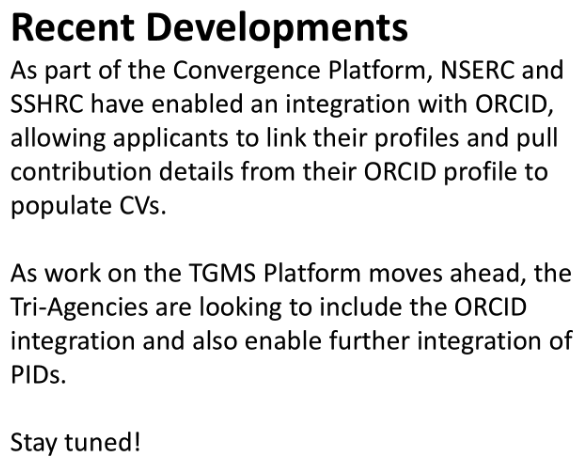 23
Par exemple...
avec/Bibliométrie 
Les PID permettent une organisation cohérente des métadonnées utilisées pour l'analyse bibliométrique.
Les PID permettent de mesurer de manière précise et fiable les indicateurs d'impact grâce à la désambiguïsation des auteurs, des institutions, des destinations de publication, des œuvres, etc.
Par exemple, l'utilisation des DOI permet de mesurer le nombre brut d'œuvres au niveau de l'institution ou de l'auteur, ou même de suivre les co-citations et les schémas de collaboration.
24
Par exemple...
w/Collections
L'objectif de l'analyse des collections est de s'assurer que les collections de la bibliothèque correspondent aux besoins de la communauté des chercheurs de l'institution grâce à une évaluation minutieuse de l'utilisation, des coûts et des tendances en matière de publication.
mais les projets d'analyse des collections ne valent que par les métadonnées sous-jacentes, telles que les ISBN, les ISSN/eISSNS, les DOI et la normalisation des noms d'éditeurs, des titres de revues, etc.
Les PID facilitent la cohérence des métadonnées et de l'identification.
Les PID et l'infrastructure universitaire ouverte facilitent la distribution et le traitement des métadonnées des institutions, des bailleurs de fonds, des éditeurs et des auteurs.
25
Croyez-le ou non, les bibliothécaires passent beaucoup de temps à faire circuler les métadonnées. Nous aimons les normes. Nous aimons la précision. Nous aimons l'hygiène des métadonnées.
26
Et surtout, nous aimons que l'infrastructure qui facilite ce travail soit ouverte et à but non lucratif, plutôt que coûteuse et propriétaire.
27
Les NID saturent l'eau potable de l'édition savante. Les bibliothécaires soutiennent directement les chercheurs dans cet espace. Les bibliothèques ne se contentent pas de mener le cheval à l'abreuvoir, elles contribuent à entretenir le cours d'eau.
28
Bibliothèques...
contribuer activement aux projets (code, documentation, etc.)
contribuent également financièrement à l'infrastructure universitaire ouverte via SCOSS
aider les publications, les éditeurs et les auteurs à garantir la qualité des métadonnées
collaborer avec des consortiums et d'autres organismes de ce type pour assurer la gestion, l'orientation, l'expertise et le soutien de l'infrastructure de recherche ouverte
héberger des plates-formes, gérer les intégrations et assurer le développement
... variations sur un thème
29
Les PID sont des infrastructures de recherche ouvertes. Les PID sont explicitement liés à la communication savante moderne. Les PID nous permettent de voir et d'explorer les tissus conjonctifs de la recherche et de l'"impact".
30
Il s'avère que le soutien à la communication savante est un domaine dans lequel les bibliothèques s'investissent énormément.
31
Les PID facilitent...
soutien de la bibliothèque pour l'édition
soutien de la bibliothèque à la diffusion et à la découverte des chercheurs
l'évaluation des collections de la bibliothèque du point de vue de la propriété
évaluations de l'"impact" des publications de la faculté 
le partage de métadonnées et d'informations entre une grande variété de logiciels et de plates-formes utilisés pour tout ce qui concerne les logiciels de gestion des citations, les dépôts d'archives, les profils des chercheurs, les demandes de financement, l'intégrité académique, l'exposition de ce travail dans les systèmes de gestion de la recherche et la gestion des archives.
32
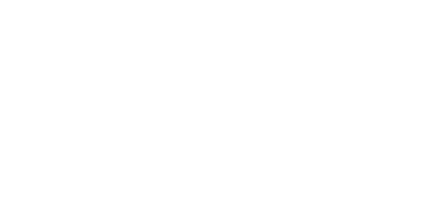 Valeur des PID pour les bureaux de recherche
Robyn Nicholson
Gestionnaire de projets stratégiques, Bureau du vice-président (Recherche)
[Speaker Notes: Introduction
Merci beaucoup - comme je l'ai dit, je m'appelle Robyn Nicholson et je suis gestionnaire de projets stratégiques au bureau du vice-président (recherche), ici à l'université du Nouveau-Brunswick. Pour contextualiser ma section et en guise d'introduction, je dirai d'abord que j'ai eu un parcours un peu sinueux et peut-être peu orthodoxe dans l'administration de la recherche : En fait, j'ai suivi une formation de bibliothécaire à Dalhousie et j'ai commencé dans le domaine de la gestion des données de recherche, en travaillant avec Portage à l'époque (je crois qu'il y a quelques personnes liées à Portage dans l'assistance cette semaine - si vous savez, vous savez !) J'ai fini par m'orienter vers la gestion de projet en tant que discipline et j'ai déménagé à Fredericton entre-temps. J'ai réussi à rester fermement attachée à la recherche et c'est ainsi que j'ai atterri au bureau de la recherche.

DIAPOSITIVE SUIVANTE]
Cas d'utilisation : Données d'activité de la recherche institutionnelle
Besoins institutionnels
Le bureau de recherche a besoin de données complètes, actuelles et précises sur les activités de recherche.
Les chercheurs ont besoin de plusieurs CV pour les différentes demandes de financement, la titularisation et la promotion.
L'institution dans son ensemble doit suivre le mouvement mondial en faveur d'une infrastructure universitaire ouverte.

Critères de solution
Collecte des informations sur toutes les activités de recherche. 
Permet aux chercheurs de saisir toutes les informations du CV en un seul endroit.
Permet l'interopérabilité avec une infrastructure universitaire ouverte.
34
[Speaker Notes: Mes co-panélistes ont déjà brossé avec expertise un tableau riche des valeurs des PID, aussi, pour poursuivre sur cette lancée et fournir une illustration pratique, je vais me concentrer sur un cas d'utilisation actuel pour notre bureau. L'un des premiers projets que j'ai eu à traiter dans le cadre de mes fonctions concernait la nécessité d'améliorer l'accès aux données relatives aux activités de recherche, associée au désir constant de réduire la charge administrative pesant sur les chercheurs. Quelques pistes avaient été explorées par le passé, mais elles s'étaient avérées trop manuelles et/ou trop gourmandes en ressources.

Pour notre bureau, le besoin est vraiment de disposer de données complètes, actuelles et précises sur les activités de recherche afin de renforcer et de rationaliser nos rapports et d'étoffer les informations déjà recueillies dans le cadre de divers processus antérieurs et postérieurs à l'attribution des subventions. En même temps, nous sommes très conscients du fait que les chercheurs ont souvent besoin de plusieurs CV à des fins multiples, souvent saisis dans plusieurs portails et formats différents, selon des calendriers différents, ce qui entraîne une duplication sans fin des efforts pour saisir les mêmes informations encore et encore. 

Avec ces deux premiers besoins à l'esprit, nous cherchions initialement à mettre en œuvre un outil de gestion de CV, mais cela s'est rapidement avéré être une caractérisation trop étroite, en particulier compte tenu du calendrier : Très peu de temps après que j'ai commencé une analyse environnementale de solutions similaires dans d'autres institutions à l'automne dernier, les trois agences ont annoncé la transition progressive vers le nouveau modèle de CV narratif, qui s'aligne sur des changements culturels plus larges dans la façon dont les résultats de la recherche sont évalués, comme le mérite plutôt que l'impact basé sur les revues, et en ligne avec la Déclaration de San Francisco sur l'évaluation de la recherche (DORA). Cela a ajouté une troisième dimension à notre cas d'utilisation, à savoir la nécessité pour l'institution de suivre le mouvement mondial vers une infrastructure savante ouverte, à l'instar d'autres institutions canadiennes.

Ces besoins se traduisent par trois critères essentiels pour une solution qui : 1) recueillir des informations sur toutes les activités de recherche ; 2) permettre aux chercheurs de saisir toutes les informations du CV en un seul endroit ; et 3) permettre l'interopérabilité avec l'infrastructure universitaire ouverte, c'est-à-dire compatible avec les NID. En fait, vous remarquerez que ces trois critères sont directement liés à certaines des nombreuses facettes de la valeur des PID mises en évidence jusqu'à présent dans ce panel, et c'est aussi en partie la raison pour laquelle j'ai participé à ce panel en tant qu'administrateur des jetons :)

DIAPOSITIVE SUIVANTE]
Gestion des informations sur la recherche grâce aux PID
Rapports et analyses
Données externes
Identifiants des chercheurs (par exemple, ORCID, Google Scholar, Scopus)
DOIs des résultats de recherche
Organisation de recherche (ROR), Affiliation
ID de l'éditeur
Demandes de financement
RIMS/CRIS
Profils des chercheurs
Données internes
RH
Enseignement et cours
Prix internes
Financement/subvention
IP
Découverte de l'expertise
[Speaker Notes: La solution générale à laquelle nous avons abouti depuis est la mise en œuvre d'un système de gestion de l'information sur la recherche (Research Information Management System ou RIMS), également connu sous le nom de système d'information sur la recherche en cours (Current Research Information System ou CRIS), qui stocke et gère les données relatives à la recherche menée au sein d'une institution. Son objectif est de fournir aux chercheurs, aux gestionnaires, aux administrateurs, aux bailleurs de fonds et aux décideurs des informations sur les activités de recherche, leurs produits et leurs résultats, afin d'éclairer les stratégies institutionnelles. Il existe une longue liste de fonctionnalités et d'utilisations, notamment l'évaluation des performances de la recherche, l'exposition des résultats de la recherche pour trouver de nouveaux financements, l'évitement de la duplication, l'analyse des tendances, le référencement des publications en texte intégral et/ou multimédia, l'identification de nouveaux marchés pour les produits de la recherche et la diffusion de la recherche pour soutenir la connaissance ouverte. 

La connaissance ouverte implique la participation à l'infrastructure savante ouverte en tant que réseau de plateformes et de fournisseurs de services à source ouverte axés sur la recherche qui s'intègrent pour partager les données, mettre en lumière les relations et rendre la recherche plus découvrable. Comme nous l'avons expliqué tout au long de ce panel, ce réseau universitaire ouvert est alimenté par des PID, et vous remarquerez que de nombreuses sources de données externes généralement intégrées par un RIMS sont activées par le biais de certains des identifiants évoqués jusqu'à présent, tels que ORCID et les DOI.

Comme vous l'avez peut-être deviné, il existe une myriade d'options différentes pour les systèmes de gestion de l'information sur la recherche, allant de l'open-source au commercial, ce qui est le choix complexe auquel nous sommes confrontés à ce stade. Cependant, ce qui n'est pas négociable dans ce choix, c'est l'interopérabilité via les PID pour non seulement répondre à nos besoins actuels, mais aussi pour assurer l'avenir de nos efforts et garantir que nous suivons le mouvement de l'open scholarly - ce train quitte très rapidement la gare, dernier appel à l'embarquement, insérer une autre métaphore liée au transport ici - nous ferions mieux de monter à bord !

DIAPOSITIVE SUIVANTE]
Alignement stratégique et collaboration
Objectifs stratégiques : 
L'UNB vers 2030 & 
Plan stratégique de recherche
Chercheurs
OVPR
Efficacité, visibilité et compétitivité accrues.
Saisie centralisée des informations pour répondre à de multiples exigences.
Reconnaissance internationale de la force et de l'expertise de la recherche et des chercheurs de l'UNB.
Élargissement de la portée et de l'engagement mondial, augmentation et renforcement des partenariats pour stimuler la recherche collaborative.
Rationalisation de l'évaluation continue des objectifs de recherche.
Communication et marketing
Bibliothèques
Participation à des infrastructures universitaires ouvertes, amélioration des données bibliométriques.
Amélioration de la découvrabilité, augmentation du trafic vers le site web de l'UNB.
36
[Speaker Notes: C'est ici que j'insisterai sur la partie stratégique de mon titre de gestionnaire de projets stratégiques : L'une des principales propositions de valeur de la mise en œuvre d'une solution adaptée au DPI pour répondre aux besoins institutionnels est qu'en fin de compte, toutes les ressources consacrées à cette solution à long terme seront mieux investies dans quelque chose d'interopérable, de durable et qui a le potentiel de servir à des fins multiples. Au lieu de sélectionner un produit spécifique pour répondre à des besoins de base, tels que la gestion des CV, nous avons la possibilité de tirer parti d'une solution complète et collaborative qui augmente stratégiquement notre efficacité, notre visibilité et notre compétitivité.
Le succès de toute solution dépend fortement, voire exclusivement, de l'adoption par les chercheurs, ce qui est sans doute notre plus grand défi, et il y a donc une motivation supplémentaire pour trouver une solution aussi facile à utiliser et automatisée que possible, pour laquelle nous pouvons clairement articuler la valeur pour les chercheurs, à savoir l'entrée centralisée des informations sur les activités de recherche pour répondre aux multiples exigences des institutions et des bailleurs de fonds. 
Lorsqu'une solution RIMS présente une valeur ajoutée pour les bibliothèques et nos unités de communication et de marketing, et probablement pour d'autres entités sur les campus, il est possible de renforcer les relations de collaboration afin de moderniser la manière dont la recherche au sein de l'institution est saisie et promue. Des données améliorées sur les activités de recherche seraient également pertinentes pour une analyse institutionnelle générale, ainsi que pour les initiatives de planification stratégique au niveau des unités, et la planification des centres et instituts de recherche, en étant capable d'identifier les pôles de recherche et la masse critique. Ces domaines d'avantages mutuels pourraient créer des opportunités de partage des coûts, ce qui est également intéressant compte tenu du climat actuel pour les lignes budgétaires des universités.
D'une manière générale, cela correspond directement aux objectifs stratégiques inclus à la fois dans le plan stratégique de notre institution, UNB Toward 2030, et dans le plan de recherche stratégique de notre propre bureau, à savoir :
Reconnaissance internationale de la force et de l'expertise de la recherche et des chercheurs de l'UNB.
Élargissement de la portée et de l'engagement mondial, augmentation et renforcement des partenariats pour stimuler la recherche collaborative.
Rationalisation de l'évaluation continue des objectifs de recherche.
Ce travail est encore en cours et, comme pour tout outil, la mise en œuvre et le changement de culture prendront du temps, mais il est incroyablement encourageant d'entendre mes copanélistes ici présents, issus d'unités et de secteurs différents, et rassurant de constater que nous allons tous dans la même direction en termes de stratégie nationale de DPI et de participation à l'infrastructure ouverte d'enseignement au niveau mondial.]
Questions/Discussion
37
[Speaker Notes: Quels sont les principaux obstacles à l'adoption des DPI dans vos institutions respectives ? Comment surmonter ces obstacles ? [jeter à la VPR, à la bibliothèque, au bailleur de fonds].
Réponse de la Tri-Agency en matière de protection de la vie privée, de la propriété et de la sécurité
Communauté de pratique de Mike (adhésion, frais d'adhésion)
Comment les institutions peuvent-elles promouvoir/maximiser les avantages (par exemple, conserver activement le ROR, qui est responsable de la conservation, penser au tissu conjonctif/à l'effet de réseau) ?
Pourquoi investissons-nous du temps et de l'argent ici ? [souligner l'adoption internationale]]